Sharing Jesus 
             in your everyday
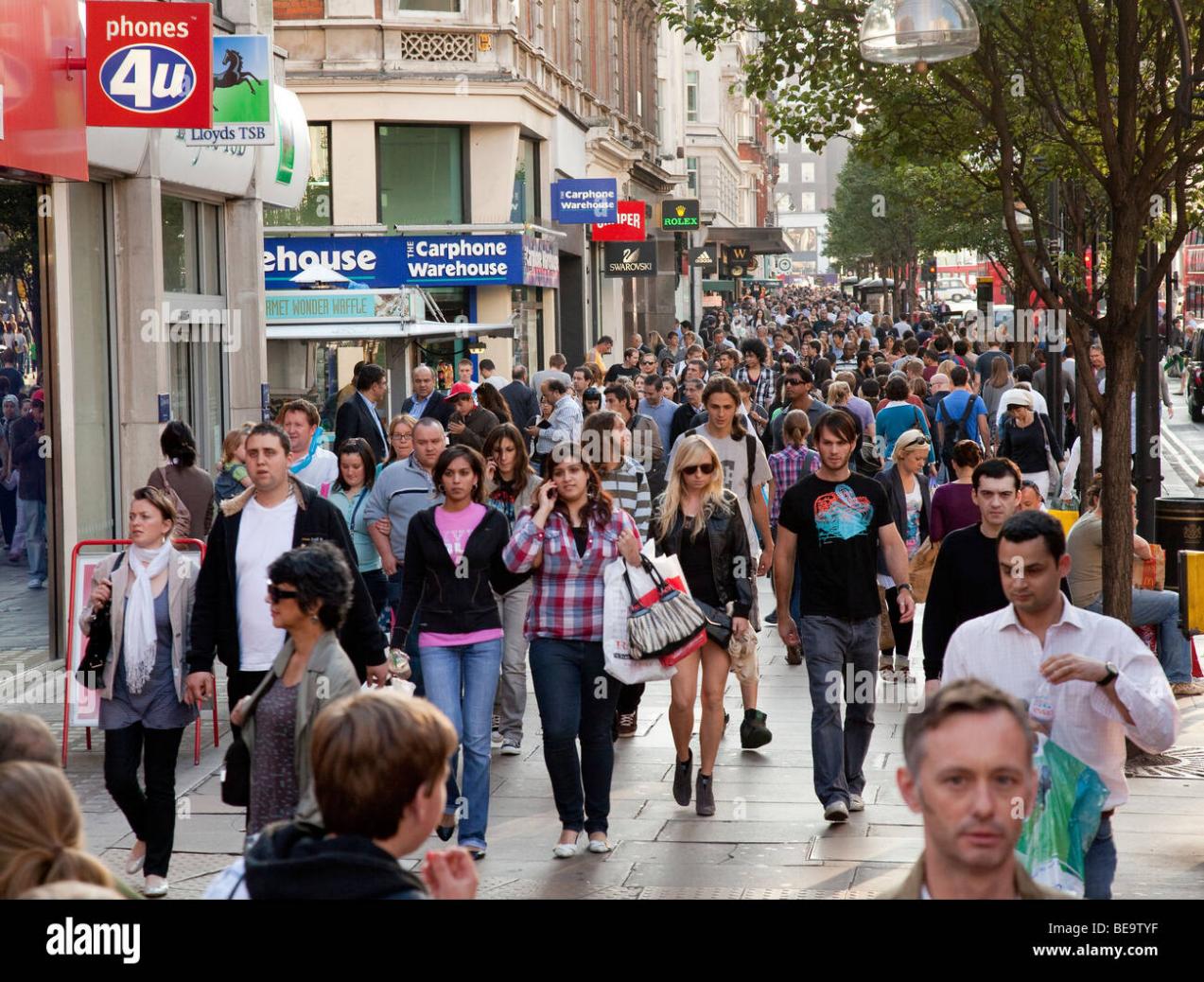 Sharing Jesus 
             in your everyday
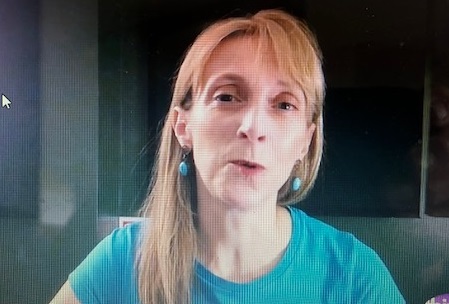 Carolyn Skinner  
Love All, Serve All
Sharing Jesus 
             in your everyday
‘Going deeper’
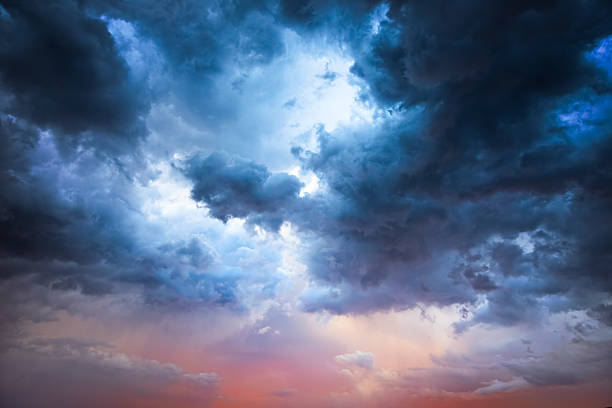 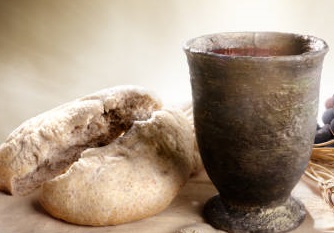 ‘Take & eat,
this is my body’
‘This is my blood -
drink from it,
all of you’
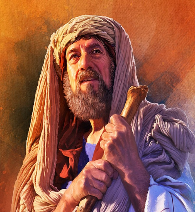 ‘I will bless you;
& all peoples on earth
    will be blessed through you’
Abraham
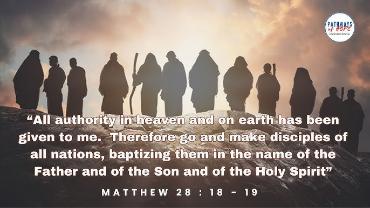 ‘Go and 
make disciples 
of all nations’
JESUS
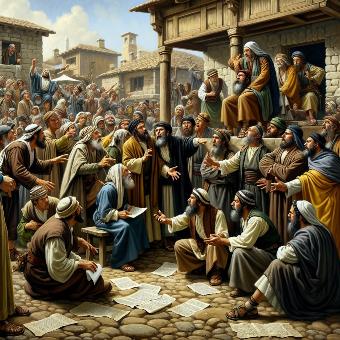 First 
Christians
‘These men have 
turned the world 
upside down’
What was their motivation ?
What shaped their lifestyle ?
What were their PRIORITIES ?
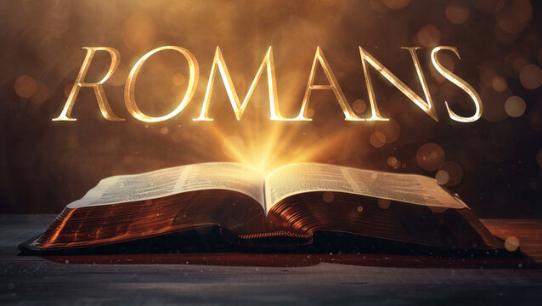 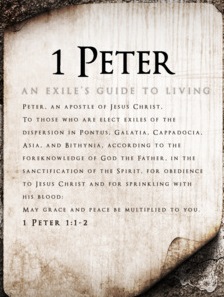 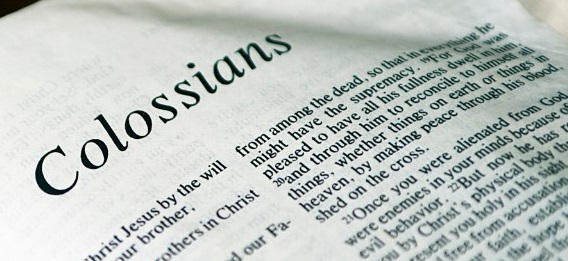 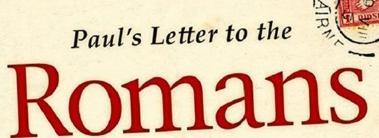 OUR SALVATION
Romans 3:23-24
Everyone has sinned 
and is far away from 
God's saving presence. 
But by the free gift 
of God's grace 
all are put right with him 
  through Christ Jesus, 
who sets them free.
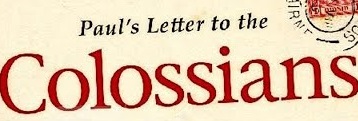 OUR SALVATION
Colossians 1:13-14

God rescued us from 
the power of darkness 
and brought us safe into the kingdom of his dear Son, by whom 
we are set free, 
our sins are forgiven.
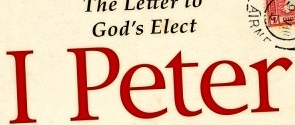 OUR SALVATION
1 Peter 1:3-4
Praise be to the God 
& Father of our 
Lord Jesus Christ! 
In his great mercy he has given us new birth 
into a living hope 
through the 
resurrection of 
Jesus Christ
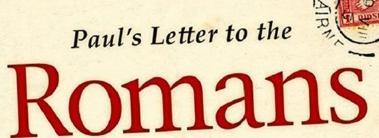 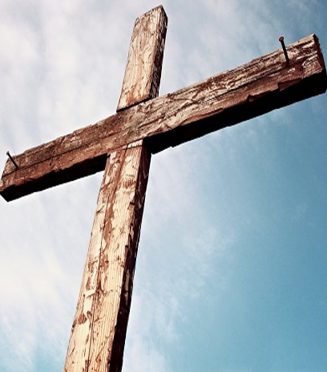 OUR SALVATION
by  the CROSS
Romans 5:6-8
At just the right time, when we were still powerless, 
Christ died for the ungodly. 
God demonstrates his own love for us in this: 

While we were still sinners, Christ died for us.
Romans 3:23-24
Everyone has sinned 
and is far away from 
God's saving presence. 
But by the free gift 
of God's grace 
all are put right with him 
  through Christ Jesus, 
who sets them free.
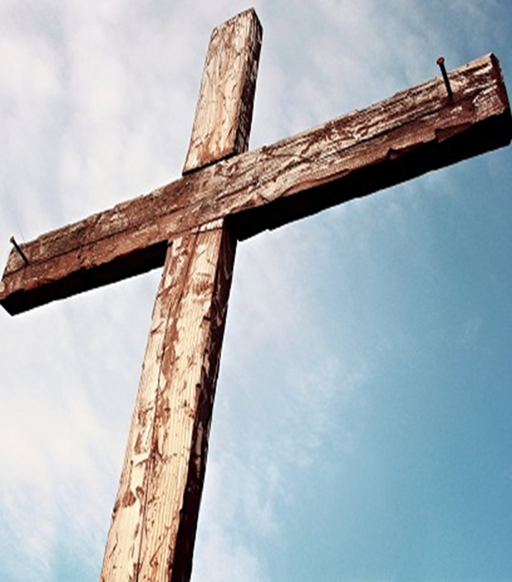 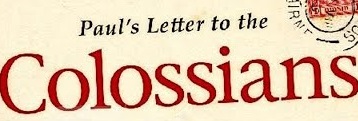 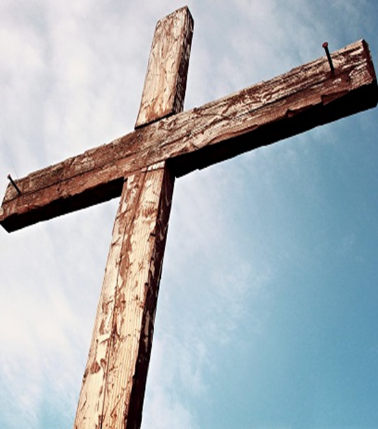 by  the CROSS
OUR SALVATION
Colossians 1:13-14

God rescued us from the power of darkness 
and brought us safe into the kingdom of his dear Son, by whom 
we are set free, 
that is, 
our sins are forgiven.
Colossians 1:20

Through the Son, 
God decided 
  to bring the whole universe back to himself. God made peace through 
his Son's blood 
on the cross
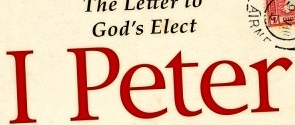 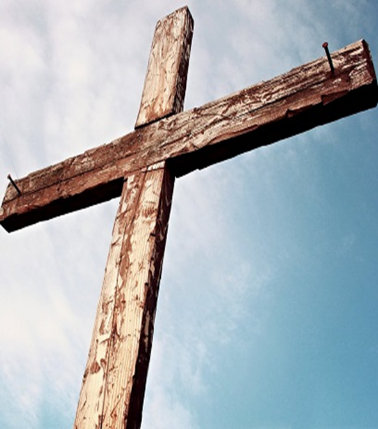 OUR SALVATION
by the CROSS
1 Peter 1:18-19

It was not with perishable things 
such as silver or gold that you were redeemed from an empty way of life… but with 
the precious blood 
of Christ
1 Peter 1:3-4
Praise be to the God 
& Father of our Lord Jesus Christ! 
In his great mercy he has given us new birth into a living hope through the resurrection of 
Jesus Christ
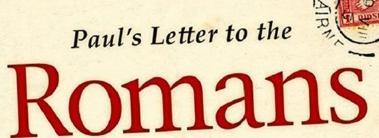 OUR MISSION
Romans 12:18-19
Do everything possible on your part to live in peace with everybody.

If your enemy is hungry, feed him; if he is thirsty, give him something 
to drink.
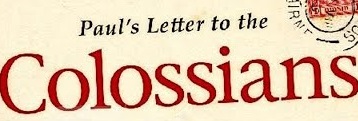 OUR MISSION
Colossians 3:16-17

Christ's message 
in all its richness must live 
in your hearts… 
Everything you do or say, then, should be done in the name of the Lord Jesus…
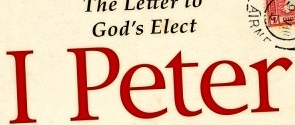 OUR MISSION
1 Peter 2:9
You are a chosen people, a royal priesthood, 
a holy nation, God’s special possession, 
that you may declare 
the praises of him 
who called you out of darkness into his wonderful light.
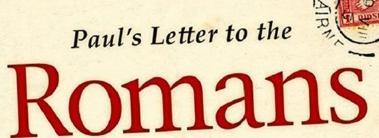 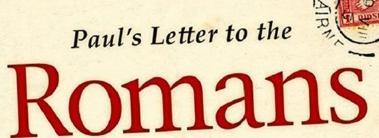 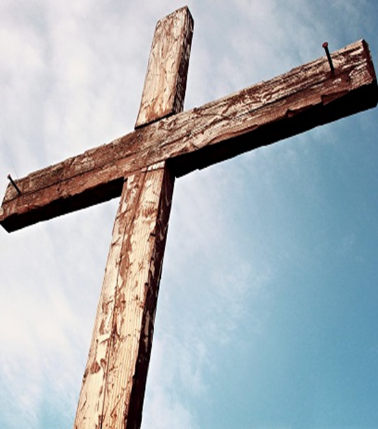 by the CROSS
OUR MISSION
Romans 12:18-19
Do everything possible on your part to live in peace with everybody.

If your enemy is hungry, feed him; if he is thirsty, give him something 
to drink.
Romans 12:1
I urge you, in view of God’s mercy, to
offer your bodies as 
a living sacrifice 
holy and pleasing
to God—
this is your true 
& proper worship.
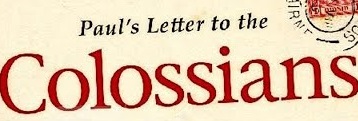 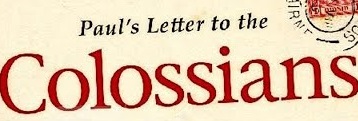 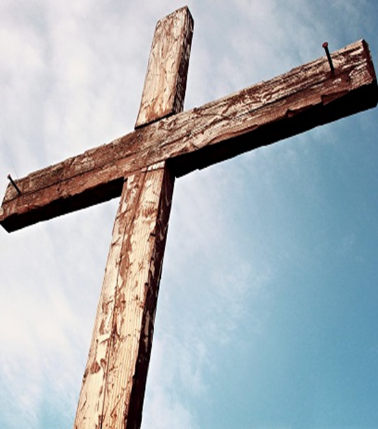 OUR MISSION
by the CROSS
Colossians 3:16-17

Christ's message 
in all its richness must live 
in your hearts… 
Everything you do or say, then, should be done in the name of the Lord Jesus…
Colossians 3:1 & 5
You have been raised to life with Christ…
You must put to death, then, the earthly desires at work in you, 
such as sexual immorality, indecency, lust, evil passions, & greed.
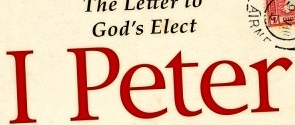 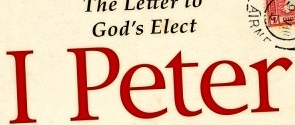 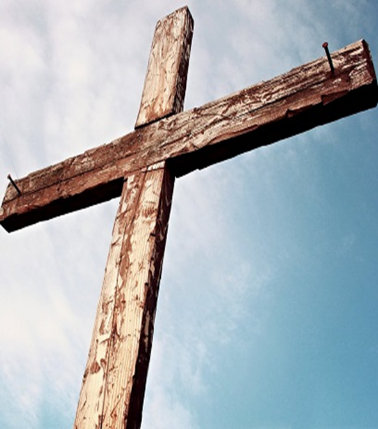 by the CROSS
OUR MISSION
1 Peter 2:9
You are a chosen people, a royal priesthood, 
a holy nation, God’s special possession, 
that you may declare 
the praises of him 
who called you out of darkness into his wonderful light.
1 Peter 2:20 & 22
If you suffer for doing good & you endure it, 
this is commendable before God. 
To this you were called, 
because 
Christ suffered for you, leaving 
you an example…
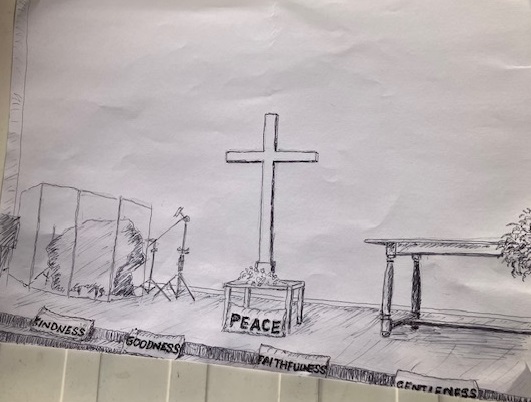 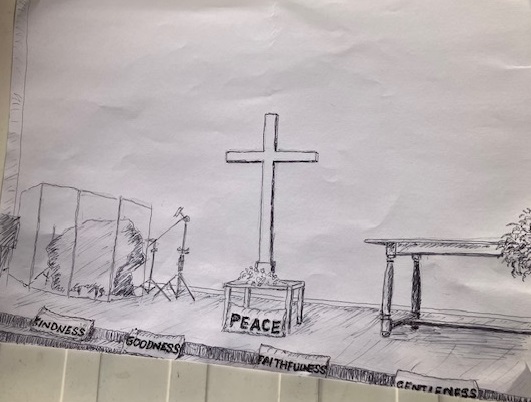 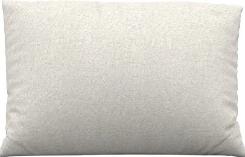 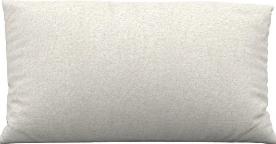 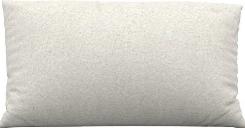 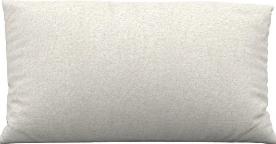 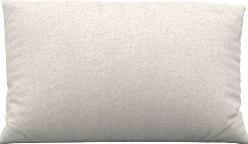 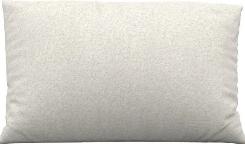 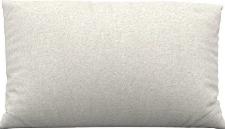 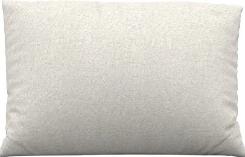 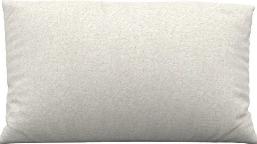 peace
joy
love
kindness
patience
goodness
gentleness
self-control
faithfulness
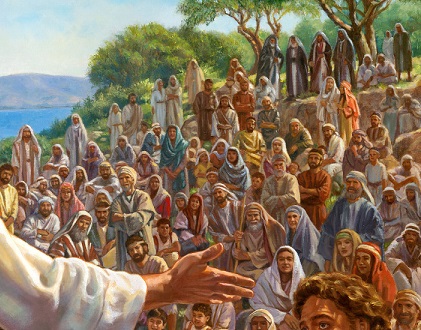 Jesus 
called 
the crowd 
and 
his followers 
to him.
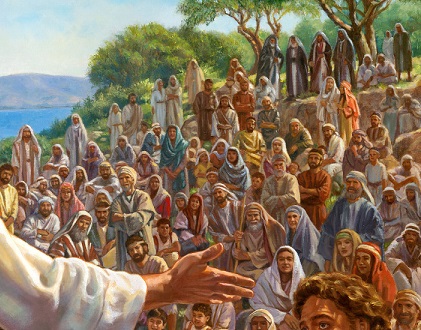 “Any of you who 
want to be my follower 
must stop thinking 
about yourself 
and what you want.”
“You must be willing 
to carry the cross 
that is given to you for following me.”
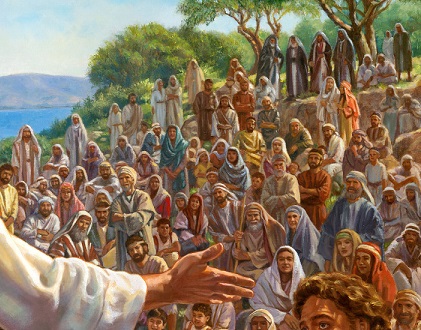 “Any of you who try to save 
the life you have will lose it. 
But you who give up your life 
for me & for the Good News 
will save it.”
“You must be willing 
to carry the cross 
that is given to you for following me.”
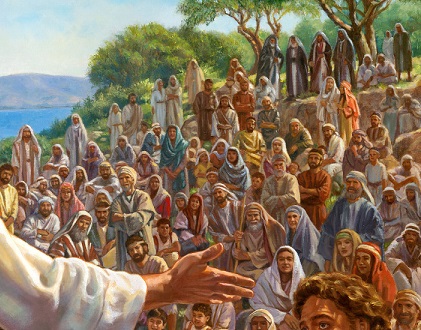 “As you live among them, 
don’t be ashamed of me 
& my teaching.”
“If that happens, I will be ashamed of you 
when I come with the glory of my Father 
and the holy angels.”
1 Peter 3:15

Always be prepared 
to give an answer 
to everyone who asks you 
to give the reason for
the hope that you have. 
But do this with gentleness and respect…
1 Peter 3:15

Always be prepared 
to give an answer 
to everyone who asks you
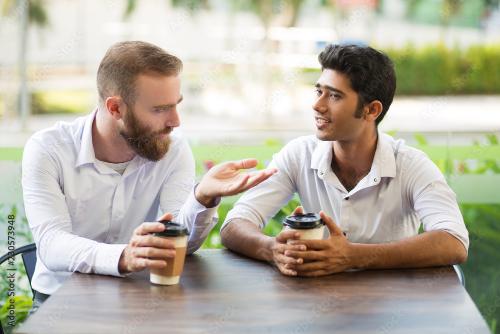 Always be prepared 
with
a way of explaining
how Jesus changes 
our hearts & lives
Bridge to
Life
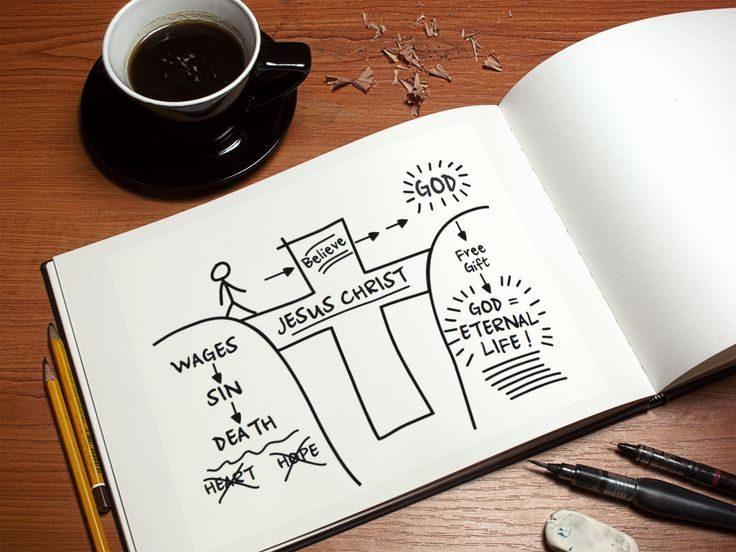 Sharing Jesus 
             in your everyday
From subtle love of softening things,
from easy choices, weakenings,
 not thus are spirits fortified,
 not this way went the Crucified,
   from all that dims thy Calvary,
   O Lamb of God, deliver me.
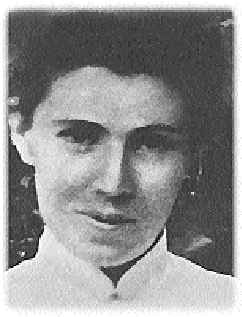 Amy Carmichael
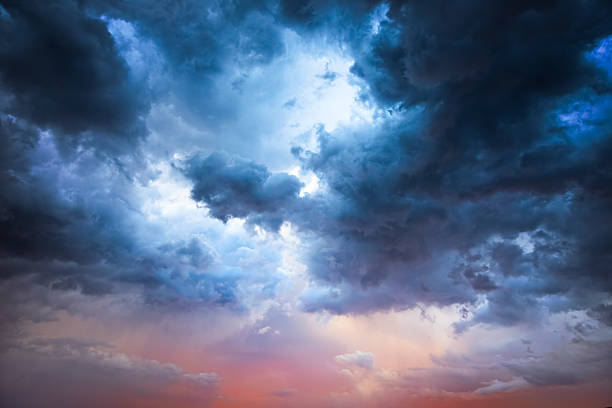 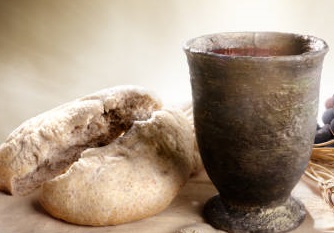 ‘Take & eat,
this is my body’
‘This is my blood -
drink from it,
all of you’